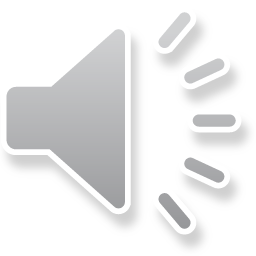 Ренессанс
История ренессанса
Проторенессанс
Живопись
Раннее возрождение
Леонардо Да Винчи
Оглавление
ВОЗРОЖДЕНИЕ, Ренессанс— эпоха в культурном и идейном развитии ряда стран Западной и Центральной Европы, а также некоторых стран Восточной Европы.
Основные черты культуры возрождения:
Светский характер, 
Гуманистическое мировоззрение,
 Обращение к античному культурному наследию, его своего рода «возрождение» (отсюда и название).
Эпоху возрождения разделяют на четыре периода:
Проторенессанс (XIII в.)
Раннее Возрождение (XV в.), 
Высокое Возрождение (конец XV — первая четверть XVI в.) , 
Позднее Возрождение (XVI в.).
проторенессанс
Проторенессанс тесно связан со средневековьем, с романскими и готическими традициями, этот период явился подготовкой для эпохи Возрождения. Он делится на два подпериода: до смерти Джотто  ди Бондоне и после (1337 год)
Джотто ди Бондоне (Giotto di Bondone) (1266 или 1267-1337), флорентийский художник, величайший живописец и архитектор периода Предвозрождения.
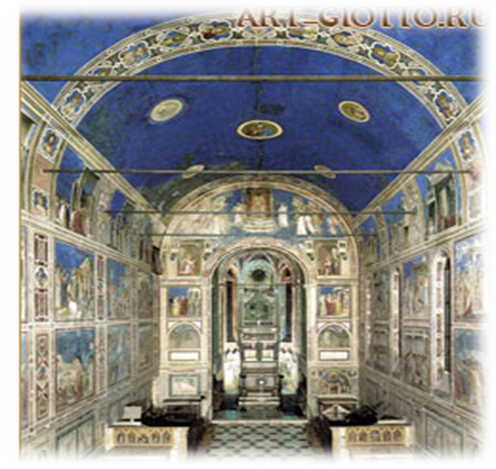 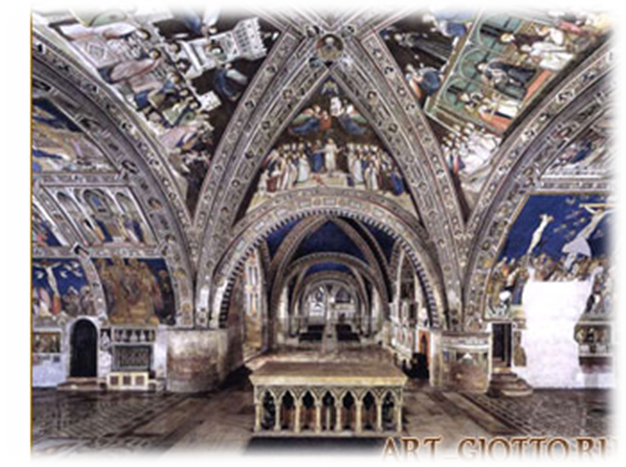 Второй отрезок времени связан с эпидемией чумы, обрушившейся на Италию. Все открытия совершались на интуитивном уровне. В конце XIII века во Флоренции возводится главное храмовое сооружение — собор Санта Мария дель Фьоре, автором был Арнольфо ди Камбио, затем работу продолжил Джотто, спроектировавший кампанилу Флорентийского собора.
искусство проторенессанса
Ранее всего искусство проторенессанса проявилось в скульптуре (Никколо и Джованни Пизано, Арнольфо ди Камбио, Андреа Пизано). Живопись представлена двумя художественными школами: Флоренции (Чимабуэ, Джотто) и Сиены (Дуччо, Симоне Мартини).
Джованни Пизано. Кафедра церкви Сант-Андреа в Пистойе (1297—1301)
архитектура
живопись
Раннее возрождение
Период так называемого «Раннего Возрождения» охватывает собой в Италии время с 1420 по 1500 года. В течение этих восьмидесяти лет искусство ещё не вполне отрешается от преданий недавнего прошлого, но пробует примешивать к ним элементы, заимствованные из классической древности.
Филиппо Брунеллески.архитектура
Донато ди Никколо ди Бетто Барди
Скульптура св.георгия
«амур-атис»
«мадонна падуанского алтаря»
Живопись.мазаччо гвиди
Санта-Мария дель Кармине. роспись церкви
«изгнание из рая»
“Чудо со статиром”
“Святой Петр, исцеляющий больных своей тенью”
Искусство высокого возрождения
В центре этого искусства, обобщённого по художественному языку, - образ идеально прекрасного человека, совершенного физически и духовно, образ человека-героя, сумевшего подняться над уровнем повседневности. В основе такого искусства лежит всепоглощающая вера в безграничные возможности человека по самоусовершенствованию, самоутверждению, вера в разумное устройство мира, в торжество прогресса. На первый план выдвинулись проблемы гражданского долга, высоких моральных качеств, подвига..
Творчество трех великих итальянских мастеров знаменует собой вершину Ренессанса, это — Леонардо да Винчи (1452 - 1519), Микеланджело Бунаротти (1475 - 1564) и Рафаэль Санти (1483 - 1520).
Леонардо да Винчи
«Джаконда»; «мона лиза»
«дама с горностаем»
«тайная вечеря»
Микеланджело буонарроти
«сотворение адама»
фрески
Рафаэль санти
«Малая Мадонна Каупера», 1505
«Дама с единорогом», 1505
«Святая Катерина», 1507
Возлюбленная и модель рафаэля - форнарина
Позднее возрождение
Позднее Возрождение в Италии охватывает период с 1530-х по 1590—1620-е годы. Некоторые исследователи причисляют к Позднему Возрождению и 1630-е, но эта позиция вызывает споры среди искусствоведов и историков. Искусство и культура этого времени настолько разнообразны по своим проявлениям, что сводить их к одному знаменателю можно только с большой долей условности.
Антонио да Корреджо
«Рождество Христово», 1530
Тициано Вечеллио
Кающаяся Мария Магдалина1560-е
«Мадонна семейства Пезаро», 1519-1526
«Аллегория времени»,1565
Спасибо за просмотр!